AUTHORITY AND THE COVENANTS
June 5,2023
NT points to and explains the difference between the covenants.
Romans 7.1-6; 2 Corinthians 3.1-11; Ephesians 2.14-15; Colossians 2.13-15
Hebrews as a “word of exhortation” points to that which is “better.”
Hebrews 8; 7.12
DIFFERENCES IN THE COVENANT?
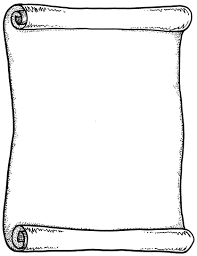 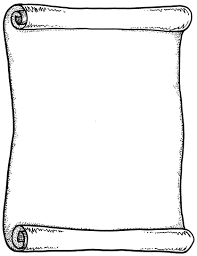 Jeremiah 31.31-34
Hebrews 8.7-13
626-586 BC
KAINOS (Hebrews 8.8)
NEOS (Hebrews 8.12)
“Inside-Out”: 8.10
Relationship & Equality: 8.10 Forgiveness: 8.12
Colossians 2.14
CHANGE FORETOLD
“Kingdom-Principles”
Matthew 5.3,10
A Call to Listen Him
Matthew 17.1-13; Mark 9.2-13; Luke 9.28-36; Hebrews 1.1-2
Cited by NT Writers
1 Corinthians 11.23
A “Dividing-Line”
Luke 16.16
WHAT ABOUT JESUS?
VALUE OF THE OT
Bears witness of Christ: Luke 4.16-21; 24.27, 32, 44; John 1.45; 5.39-47.

Brings people to Christ: Galatians 3.24-25.

Preaches about Christ: Acts 2.2ff; 8.26ff; 13.26ff; 17.2, 11; 18.24-28; 28.23-24.  

Jesus is the destination of the OT: Matthew 5.17; 26.54; Mark 14.49; John 7.42; 19.24, 28, 36, 37; Romans 3.21-22; 9.5; 10.4.
POINT TO CHRIST
GOD’s plan to save mankind begins in the OT, not the NT: Romans 1.2; 16.26; Galatians 3.8; 1 Peter 1.10-12. 

The OT is the shadow that points to the substance: Colossians 2.16-17; Hebrews 8.5; 10.1.

We can view the whole plan of salvation from beginning to end.
REVEALS GOD’S PLAN
The OT Scriptures can make one wise unto salvation: 2 Timothy 3.15.

The OT Scriptures are profitable: 2 Timothy 3.16-17.

The OT Scriptures were the “Bible” of the NT church: Acts 8.32-35.
PROVIDES INSTRUCTION FOR SALVATION
The OT is full of examples of righteous faith: Hebrews 11. 

We are to follow these examples: Matthew 12.41-42; Romans 4.23-25; James 5.10-11, 17-18.

Christians are to avoid the unrighteous examples: 1 Corinthians 10.6-11; Hebrews 4.11; 2 Peter 2.6; Jude 7, 11.
PROVIDES EXAMPLES OF RIGHTEOUSNESS
The OT Scriptures show how GOD deals firmly with the disobedient: Acts 7.39; Hebrews 2.1-3; 4.1ff; 10.28-29.  

GOD’s character remains the same: Malachi 3.6. 

GOD’s character includes both goodness and severity: Romans 11.22; Deuteronomy 7.6-11;  1 John 4.8, 19.
WARNS OF DISOBEDIENCE
The OT Scriptures give hope: Romans 15.4.

Hope of salvation from sin: Genesis 12.3.

Hope of GOD’s promises are kept: Joshua 23.14; 1 Kings 8.56.

Hope of GOD’s power and faithfulness: Deuteronomy 7.9; Isaiah 49.7.

Hope of GOD’s reign and control: Daniel 4.17, 26; Psalm 2, 110.
GIVES HOPE
There are approximately 1,604 NT citations of 1,276 different OT passages! (Not counting the allusions.)

The “source code” of the NT.

Let’s us see and understand GOD  more deeply.

Only way we can understand parts of the NT.

We should place same value on the OT as the NT church did. (Not dead words or merely ancient history, but  that which is alive, discerning, and probing – YET NOT OUR COVENANT:  Hebrews 4.12-13.)
CONCLUSION